2015 Federal Tax Updates
Presented To:
Delaware Tax Institute
November 20, 2015


Presented by
Stephanie Chapman, CPA
Manager, Corporate and International Services
Belfint, Lyons & Shuman CPAs
Wilmington, DE / West Chester, PA
www.belfint.com
302.573.3912/schapman@belfint.com
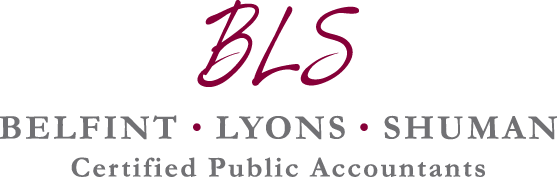 Extended to December 31, 2014
Expired provisions include:
Sales Tax
MIP Insurance
Tuition deduction
$250 teacher deductions
IRA transfers to charities
Personal residence COD exclusion
Extended to December 31, 2014 – Cont.
Expired provisions include:
50% bonus depreciation
Enhanced §179 expense
15-year life for qualified real property
Transit pass allowance fringe
S Corp 5-year BIG period
Certain businesses tax credits
(R&D credit again!)
What DID Happen in 2015?

Highway Funding Bill 
ABLE Accounts
MyRA’s
Identity Theft
First Time Penalty Abatement
Increased Penalties on Information Returns
Social Security Loopholes Closed
Affordable Care Act
Inflation
Highway Funding Bill
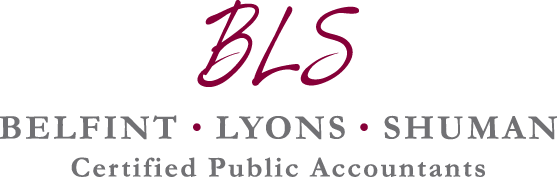 Highway Funding Bill
Mostly effective starting 2017
Due dates changed for 2016 returns
Enhanced reporting on mortgage information returns (1098s issued after 12.31.16)
Outstanding balance at beginning of year
Loan origination date
Address of securing property
Starting 2015: Enhanced estate valuation for stepped up basis
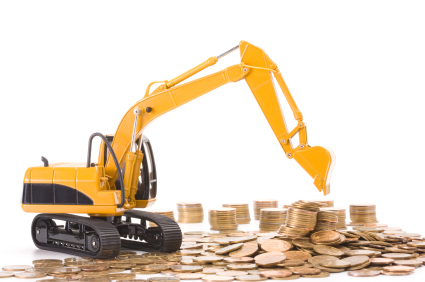 Highway Funding – New Due Dates
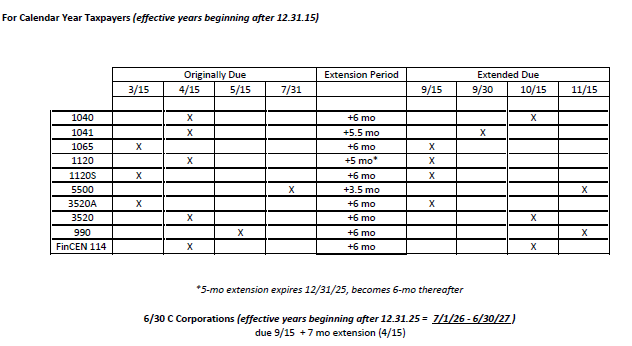 Highway Funding Bill: Estate Valuations
Applies to estates in which an estate return is filed after 7-31-2015
Consistency between inherited basis and reported basis
Reporting requirements (postponed to 2.29.16):
Basis reporting by executor to IRS and beneficiary identifying value of each interest in such property as reported on the Estate Return
Within 30 days after the due date of the return (including extensions) or the date filed, whichever is earlier
ABLE Accounts
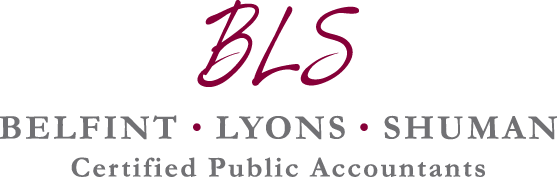 ABLE Accounts:
Achieving a Better Life Experience
Similar to 529 Plan for qualified individuals with disabilities
Administered by state 
Earnings not taxable, qualified distributions not taxable
Excess contributions at 6% excise penalty, nonqualified distributions at 10% penalty
Funding
May be setup tax years beginning after 12.31.14
Limited to annual gift tax exclusion ($14,000)
ABLE Accounts
Beneficiary
Must have become disabled by age 26
Must be resident of the state in which plan maintained and can have only 1 ABLE at a time.
Cannot direct the investments more than 2 times a year 
Qualified Disability Expenses
Health, Education, Housing, Transportation
Employment Training, Assistive Technology, Personal Support
MyRAs
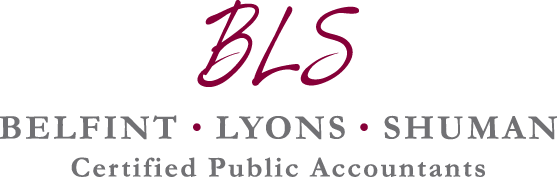 MyRAs
Eligible participants have taxable compensation but no access to employer-sponsored plan.
Government-sponsored Roth IRA that holds a Treasury security earning a variable interest rate.
Same contribution and withdrawal rules as Roth IRAs
Cannot reach balance of more than $15,000 or be held for more than 30 years.  As soon as one limit is reached, must transfer to a Roth IRA. 
Contributions will be reported from Comerica Bank on Form 5498
Apply online at myra.gov
Identity Theft
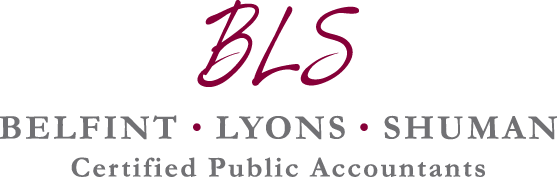 Identity Theft – Security Summit
Formed by Commissioner Koskinen.  Late October included 34 states, providers, practitioners etc.
Software providers enhance identity requirements in 2016.  Passwords to access software (8 characters with upper, lower, alpha, numeric and special characters); Timed lockout features; security questions, etc.
IRS/States work together to look for multiple returns from the same foreign internet address, same device, time to file (if machine generated)
E-file providers 2,000+ returns self-research/analysis
Speed up Due Dates 1099/W-2s
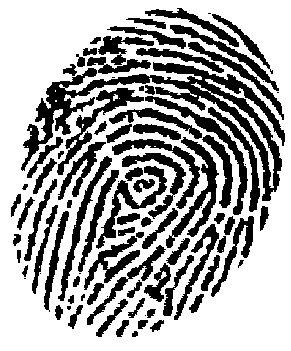 Identity Theft – Accelerated Matching
Temporary and Proposed Regulations issued in August to eliminate automatic extensions for W-2 and many 1099 reports.  
Would affect those filed in 2017
Currently automatic 30-day plus additional non-automatic 30 day extension available.  Removes the second and makes the first non-automatic and “only in limited cases”
First Time Penalty Abatement
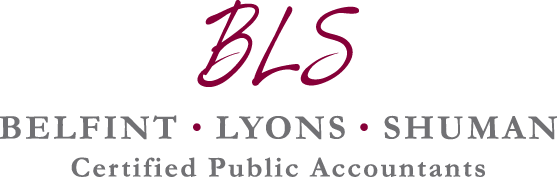 Working with the IRS: First Time Penalty Abatement (FTA)
We all make mistakes . . .first time’s free
Use for Failure to file, pay or deposit penalties
Not applicable to accuracy-related penalty
To use, write a letter citing the FTA request.
File all forms, agree to pay all taxes and have a three-year clean history of other penalties.
Applies only to one period.  If multiple periods, will apply to earliest and the later periods may be abated on reasonable cause.
. . . Speaking of Penalties
Increased Penalty for Failure to Provide Information Forms
Effective this upcoming filing season (2016) for 2015 forms
Applies to W-2, 1099-R, 1099-MISC, 1094-B/1094-C, and 1095-B/1095-C
Penalty increases from $100 per to $250 per form
If corrected within 30 days, drops to $50
If corrected >30 days, but before August 1, penalty is $100
Social Security Loopholes Closed
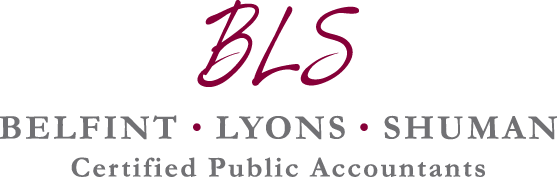 Social Security Loopholes Closed Bipartisan Budget Act 2015
Loophole 1:  File and Suspend CLOSES after April 30, 2016
OLD:  Higher-earning spouse files and immediately suspends, so that lower earning spouse can claim spousal benefits.  
NOW:
Spouse can no longer claim benefits off uncollected filing
Can also no longer change mind and collect back-benefits.
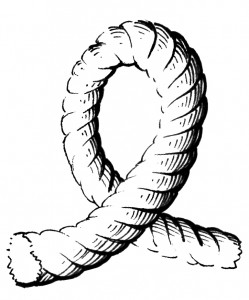 Social Security Loopholes Closed
Loophole #2: Claim Now, Claim More Later CLOSES for individuals reaching 62 in 2016 onward
OLD: Lower-earning spouse files for benefits.  Higher-earning spouse not at FRA files for spousal benefits, then files at 70 for higher benefits.
NOW: If a filer is eligible for both retirement and spousal benefits, will automatically receive the higher of the two.
Inflation Adjustments
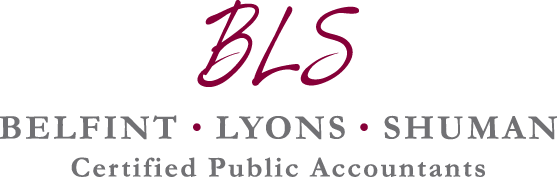 Tax Rates for 2014-2016
Single Filing Status
Tax Rates for 2014-2016
Married Filing Joint
Standard Deduction
Exemptions
* Include on parent’s 1040 if kiddie income is:  2014
$117,000
The Kiddie-Tax Rate
Kiddie tax applies if:
Child is under 19 (24 if a student not supporting self with earned income)
Either parent is alive
Unearned income exceeds $2,100 and 
Child doesn’t file joint return
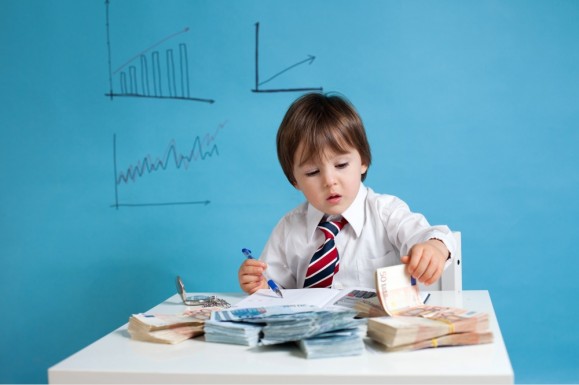 Return of Pease and Exemption Phaseouts
Personal Exemptions are reduced by 2% for each $2,500 in excess of AGI above the “applicable threshold”
Thresholds
AMT Exemption - Unmarried
AMT Exemption - Married
Effective Tax Rates
Compare 2012 to 2015 Rates
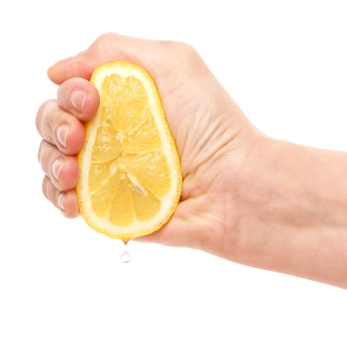 Annual IRA Contributions
Active Participant(S) Limit
One Spouse Active Participant
If one spouse is an active participant and one is not, 
Second spouse may contribute 
Much higher AGI limits to determine if deduction is allowed
Annual Roth IRA Contributions
Roth IRA AGI Phase-out Amount
Pension Limitation Amounts
Elective Deferral Limits
Age 50 Catch-Up Contributions
Social Security: 2014 - 2016
SSI Beneficiaries receive 1.7% COLA adjustments for 2015.  0% for 2016.  Therefore also no Part B premium increase for many.
Max SS Taxable Earnings
2014: $117,000
2015 - 2016: $118,500
Retirement Earnings Limits
Medicare Premiums 2015 and 2016
Medicare B and D Annual Premiums $1,259 - $4,860
Watch for 52% increases for B and D in 2016
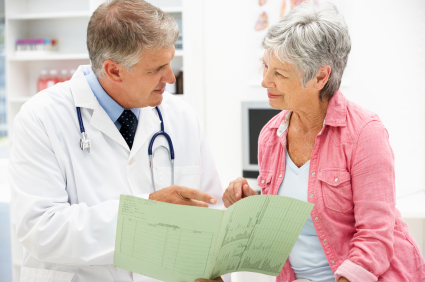 Estate Transfer Tax Chart
Gift Annual Exclusion
$14,000 unchanged since 2014
Noncitizen spouse 
2014: $145,000
2015: $147,000
2016: $148,000
Receipt of Gifts Reportable from Foreign Donors:
From Nonresident alien or foreign estate: $100,000
From Foreign Corporation or Partnership: 
2014:  $15,601
2015:  $15,671
Transfers from Foreign Donors
Estate tax exclusion for foreign owners of U.S. property: $60,000
Gifts
No lifetime exclusion. Only annual exclusion
Real, Tangible, and Cash (U.S. stocks are not reportable for Gift Tax Purposes)
§179 Expense Election
§168(k) Bonus Depreciation
Expired for assets purchased after 2014
Federal Mileage Per Diem Rates
Foreign Updates
Inflation adjustments
Foreign Earned Income Exclusions



Expatriation:
Foreign Reporting: FinCEN 114
Due June 30, no extensions
Two parts: 
Disclosure on Schedule B (with the 1040) even if no Interest or Dividend Income
Filing the FBAR
Every U.S. Person with an aggregate value of foreign financial accounts in which there is either signature authority or financial interest at any point in the year reaches $10,000
FinCEN 114 Terms
U.S. Person:
USA = 50 states + D.C. + all territories/possessions
“person” in the legal sense – entities, kids, trusts, estates regardless of income tax filing
U.S. residents and citizens
Entities (corporations, LLCs, trusts) formed in the US.  NOT IRAs or qualified plans.
Aggregate Value
Doesn’t require any one account to exceed $10,000
Convert to USD at www.fms.treas.gov
FinCEN 114 Terms – Cont.
Foreign - At a branch that is located outside the US
US bank physically located outside the US = FOREIGN
Foreign bank physically located inside the US = DOMESTIC
Financial Account
Securities, brokerage, savings, demand, checking, deposit, time deposit
Futures or options contracts
Life insurance or annuities with a cash value
Signature Authority
Controls the disposition of assets
Certain exceptions apply if signature authority but NO financial interest
FinCEN 114 Terms – Cont.
Financial Interest
Owner of Record or Holder of Legal Title, regardless of whether the account is maintained for client or someone else, OR
The Owner of Record or Holder of Legal Title is
Agent, attorney, nominee acting on behalf of US person
Corporation, Partnership or other entity in which US person owns directly or indirectly > 50% stock/profits interest
Trust 
US person is grantor AND has an ownership interest for US tax purposes, OR
A US Person has a > 50% present beneficial interest in assets or income
FinCEN 114 Examples
U.S. LLC (holding company) owns 65% of a foreign corporation
No bank accounts of its own
LLC reports the full value of bank accounts of its offshore corporate subsidiary
U.S. individual with a Caribbean rental unit
Managed by Property Manager
Report the escrow balance
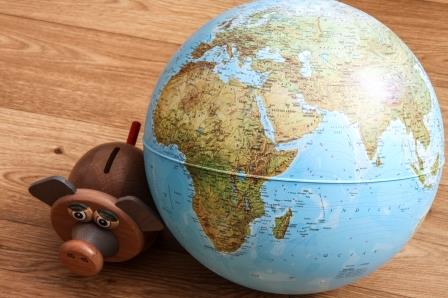 FBAR
Failure-to-file penalties are enormous
For willful failure, penalty is greater of 50% of foreign account’s highest balance or $100,000
$10,000 for non-willful violations
Don’t Forget Sch. B Question
James Moore answered “no” to Foreign Account question on Schedule B
Failure negated “reasonable cause” argument to reverse FBAR penalty
Penalty was $40,000 ($10,000 for each year) for failure to file an FBAR
FinCEN 114 – Lesson Learned
Organizers are likely inadequate.  
There have been cases where a “no” checked on the organizer was deemed “intentional concealment” in applying the non-filing penalties.
Spend a few more minutes asking about offshore interests. Reportable accounts may not be top-of-mind.
Should I file? Probably.
Foreign Financial Asset: FATCA
IRS Form 8938 required if:
Individual exceeds filing threshold
No reporting for domestic entities (trusts, partnerships, etc.)
Report aggregate balance in foreign financial assets
Financial accounts
Stock or security 
Contract, interest
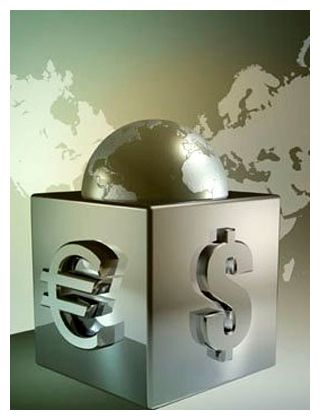 Form 8938 Filing Threshold
Duplicate Reporting Not Required
Form 8938 reporting not required if assets reported on:
Form 3520 – Foreign Trusts
Form 5471 – Foreign Corporations
Form 8621 – Passive Foreign Investment Companies
Form 8865 – Foreign Partnerships
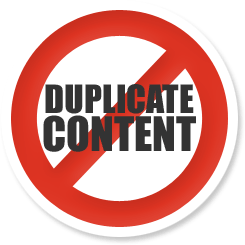 IRS says failure file Form 8938 with tax return suspends statute of limitations
Offshore Voluntary Disclosure Program (OVDP)
50,000 voluntary disclosures to date
More than $7 billion collected
Don’t use if tax previously paid, but FBAR report not filed. File late FBARs and attach explanation
Filing Status
Supreme Court on 6/26/2015:
Legally married same-sex couples
Married for income tax purposes
Form 8958 required to split community income
Switching from MFS to MFJ is allowed while statute is open and prior to 90 day notice 
Spouse won’t sign, MFS it is (Salzer)
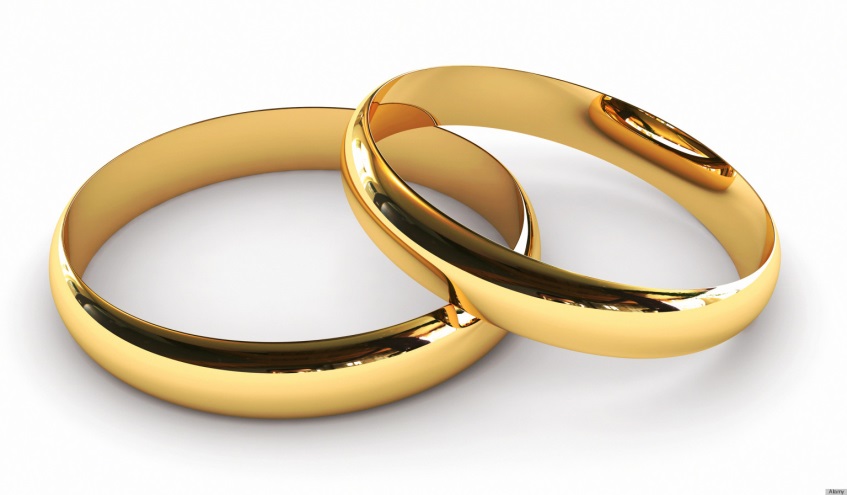 2015 Tax Rulings
Voss: Mortgage Interest Deduction
$1,000,000 threshold on unmarried joint ownership of residence
Limit per person, not per residence
Bobrow: only one 60-day rollover per year, not per IRA account (use trustee-to-trustee still)
Gambling Winnings
IRS Notice 2015-01 proposes using gambling “sessions” to determine wins instead of single wins
Proposal includes changing rules for W-2G
This will allow gamblers to net gains and losses per session
Session defined as same game, same casino, same day
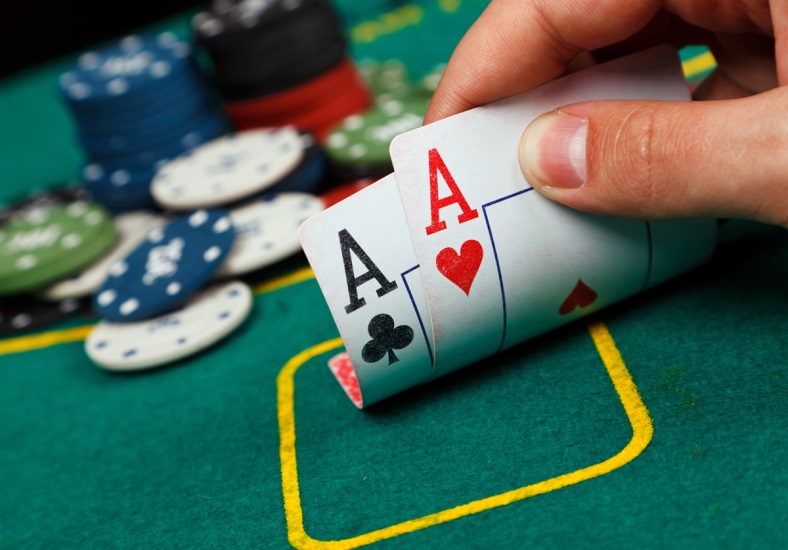 Questions?
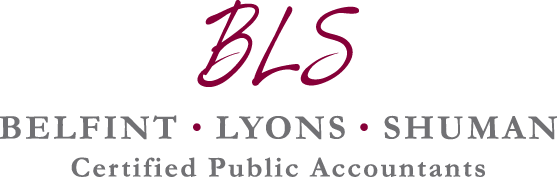